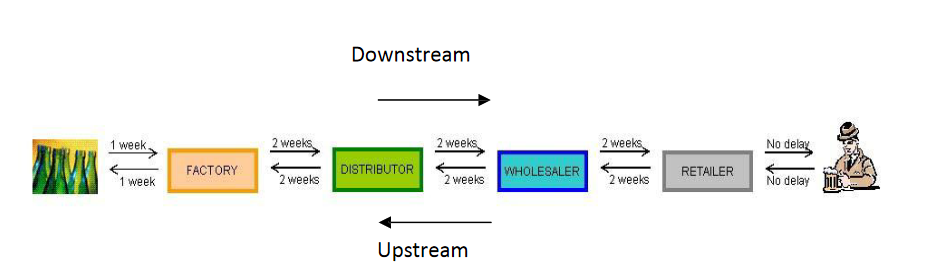 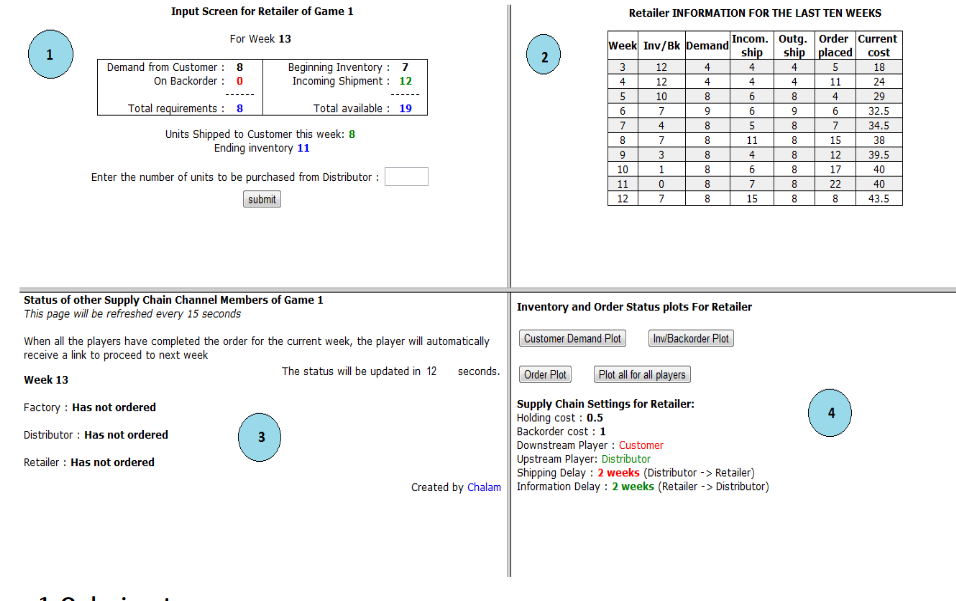 http://scgames.bauer.uh.edu/viewallgames.asp
Masaryk_university
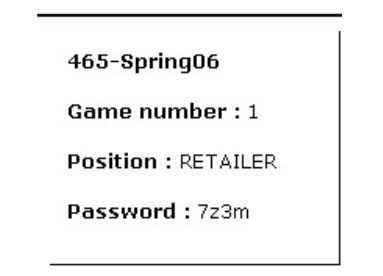